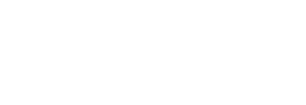 2025-2029 Consolidated Plan & 2025 Annual Action Plan and Analysis of Impediments to Fair Housing Choice
Public Needs Hearing
April 14, 2025
Welcome and Introductions
Franklin County- Economic Development and Planning Staff Introductions
Ruchelle L. Pride, Interim Director
Walter Dillard, Assistant Director
Tanisha Drummond, Grants Coordinator
Mullin & Lonergan Associates- Consultant Staff
Bill Wasielewski- President and SME- Mullin & Lonergan
Donna King- Senior Project Manager
Kevin Tang, Housing & Community Development Specialist
‖ 1 Public Needs Hearing ‖  Mullin & Lonergan Associates, Inc. ‖ April 2025
What is the Five-Year Consolidated Plan?
Franklin County receives an annual allocation from the U.S. Department of Housing and Community Development of Community Development Block Grant (CDBG) HOME Investment Partnerships (HOME) and Emergency Solutions Grant (ESG) funds.
To continue to be eligible for these funds, Franklin County is required to prepare a Five-Year Consolidated Plan to establish goals and objectives to meet the priority needs in the community.
These grants fund projects to meet the priority housing, homelessness, and community development needs in Franklin County, (outside the City of Columbus). 
Projects undertaken using these funds benefit persons that are low- or moderate-income or persons at risk of or experiencing homelessness. 
Franklin County is also preparing an Analysis of Impediments to Fair Housing Choice to meet requirements to affirmatively further fair housing.
‖ 2 Public Needs Hearing‖  Mullin & Lonergan Associates, Inc. ‖ April 2025
CP & AAP Process
Stakeholder Consultation & Public Participation
Housing Market Analysis
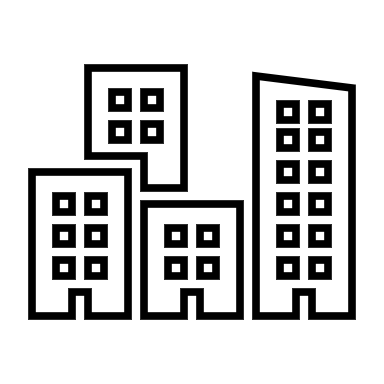 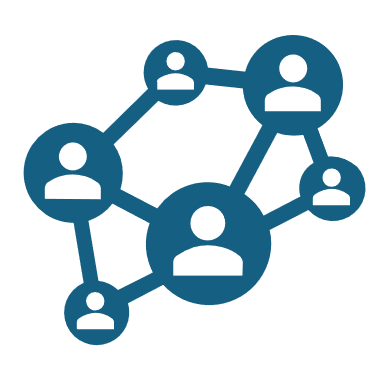 Utilize quantifiable data, stakeholder input, and citizen participation to develop this section
Local government, public and private agencies, housing authority, etc.
Housing and Homeless Needs Assessment
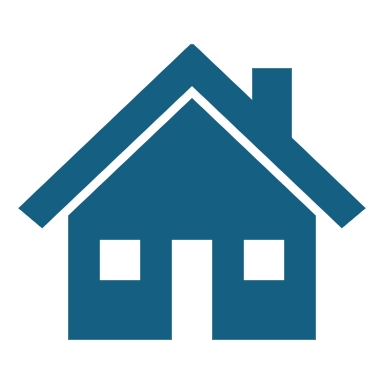 Strategic Plan
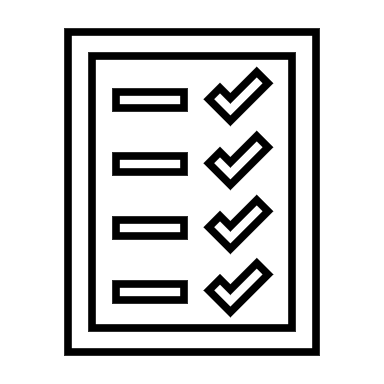 Priorities for 2025-2029
Utilize quantifiable data, stakeholder input, and citizen participation to develop this section
Annual Action Plan
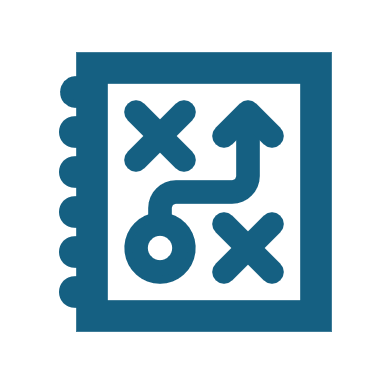 Proposed activities for 2025
‖ 3 Public Needs Hearing ‖  Mullin & Lonergan Associates, Inc. ‖ April 2025
Basic CDBG Eligible Activities
‖ 4 Public Needs Hearing ‖  Mullin & Lonergan Associates, Inc. ‖ April 2025
CDBG Public Services
HUD Limits the amount that can be allocated annual to Public Services as no more than 15% of CDBG Grant Allocation
‖ 5 Public Needs Hearing ‖  Mullin & Lonergan Associates, Inc. ‖ April 2025
Ineligible Activities Some Examples Include:
NO Political activities
 
NO Construction of housing units by a unit of local government
 
NO Operation and maintenance of public facilities/improvements

NO General government expenses including construction of general government buildings (except ADA improvements)

NO Purchase of equipment

NO Direct income payments
‖ 6 Public Needs Hearing ‖  Mullin & Lonergan Associates, Inc. ‖ April 2025
Meeting National Objectives
Each activity must meet one of the 
THREE NATIONAL OBJECTIVES:
‖ 7 Public Needs Hearing ‖  Mullin & Lonergan Associates, Inc. ‖ April 2025
HOME Program Basics
HOME program funding helps preserve or create affordable housing for LMI households.
A minimum of 15% of the annual HOME allocation must be set-aside annually for Community Housing Development Organization (CHDO) activities, which focuses on increasing the number of affordable units.
‖ 8 Public Needs Hearing ‖  Mullin & Lonergan Associates, Inc. ‖ April 2025
9
ESG Program- categories of activities
‖ 10 Public Needs Hearing ‖  Mullin & Lonergan Associates, Inc. ‖ April 2025
10
Estimated Resources Available
These funding amounts are estimated based upon the 2024 HUD allocations, as awards are not expected to be announced for 2025 until mid-May. The budgets for planned activities will be updated based upon actual amounts prior to the plan being submitted to HUD.
‖11 Public Needs Hearing ‖  Mullin & Lonergan Associates, Inc. ‖ April 2025
Past Funding Priorities
During FY 2023, Franklin County expended approximately $1.5 million for homeowner rehabilitation programs. 
Additionally, Franklin County has expended $2,212,276 in CDBG-CV (CARES Act funds) and completely expended $2,466,220 in ESG-CV funds to address homelessness during the COVID-19 pandemic.
‖12 Public Needs Hearing ‖  Mullin & Lonergan Associates, Inc. ‖ April 2025
Value of Public  Participation
‖ 13 Public Needs Hearing ‖  Mullin & Lonergan Associates, Inc. ‖ April 2025
Listening Session on Priority Needs
‖ 14 Public Needs Hearing ‖  Mullin & Lonergan Associates, Inc. ‖ April 2025
Housing Instability & Preservation AffordabilityAccessible HousingNeighborhood Revitalization and Improvements
Discussion Topics
‖ 15 Public Needs Hearing ‖  Mullin & Lonergan Associates, Inc. ‖ April 2025
Homeless and Special Need Housing and Services
Discussion Topics
‖ 16 Public Needs Hearing ‖  Mullin & Lonergan Associates, Inc. ‖ April 2025
[Speaker Notes: Rapid Rehousing
Shelter availability]
Community &Economic Development
Discussion Topics
‖ 17 Public Needs Hearing ‖  Mullin & Lonergan Associates, Inc. ‖ April 2025
Next Steps
April: Stakeholder sessions, public hearing, and an online survey will be conducted to gather information and public feedback on the existing needs.
Online Survey through May 5, 2025 
June: Draft Consolidated Plan and Annual Action Plan Available for Public Review
June: 2nd Public Hearings Conducted in County during 30-Day Public Comment Period
July: Submission of the Consolidated Plan to HUD
Please participate in our survey and provide additional information on the priority needs in the community. Follow Link or use QR Code.
https://www.surveymonkey.com/r/FranklinCountyOH
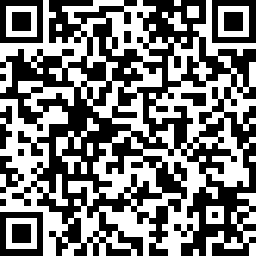 ‖ 18 Public Needs Hearing ‖  Mullin & Lonergan Associates, Inc. ‖ April 2025
For More Information
Walter Dillard, Assistant Director 
Franklin County Economic Development and Planning

Contact the Franklin County Economic Development and Planning Department
communitydevelopment@franklincountyohio.gov
‖ 19 Public Needs Hearing ‖  Mullin & Lonergan Associates, Inc. ‖ April 2025